ORACLE SECURITY TIPS
NZOUG’ 2010
Rotorua, NZ








By:
Francisco Munoz Alvarez
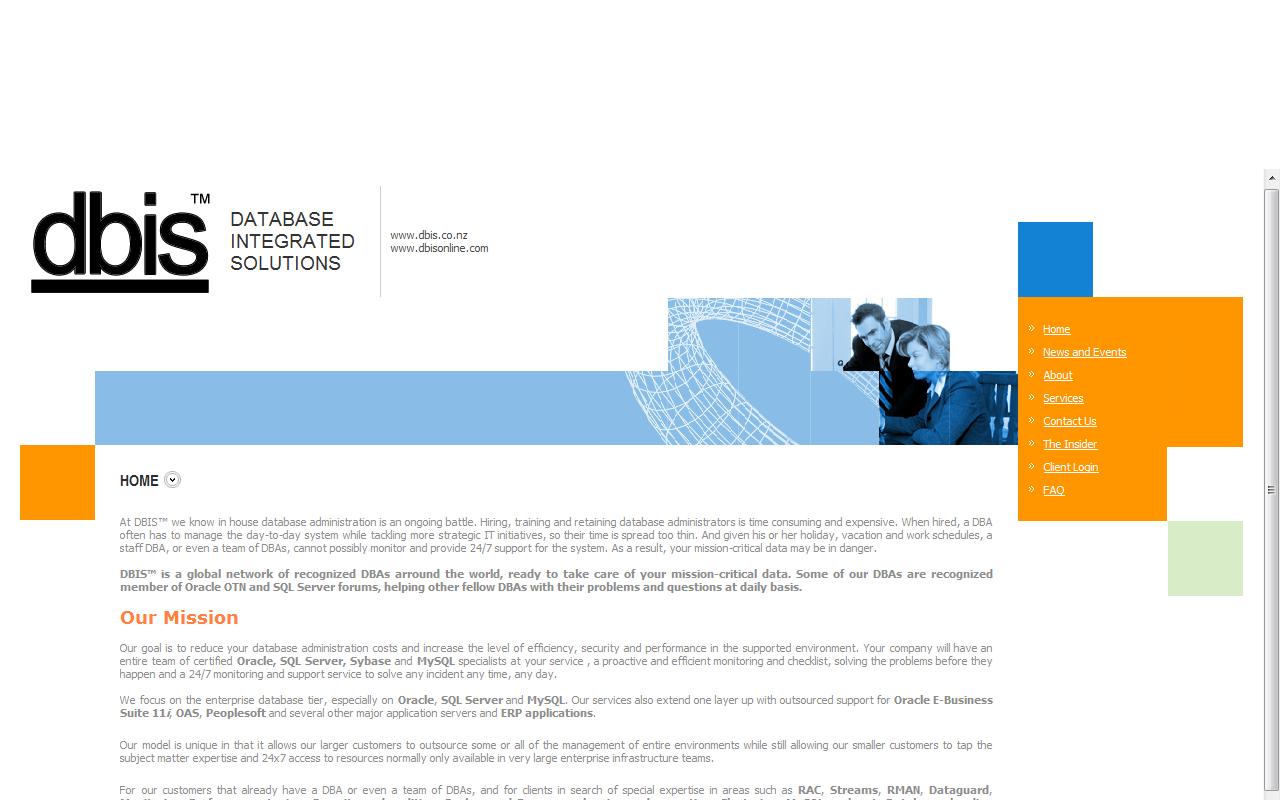 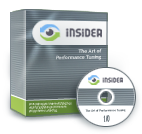 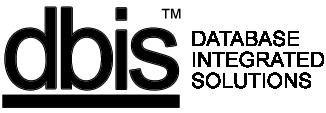 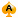 ORACLE SECURITY (Based on Oracle EMEA Security Workshop)
Francisco Munoz Alvarez 

Oracle ACE Director
President CLOUG, LAOUC & NZOUG
8/9/10g/11g OCP, RAC OCE, AS OCA, E-Business OCP, SQL/PLSQL OCA, Oracle 7 OCM
Oracle 7 & 11GR2 Beta Tester
ITIL Certified

Blog: www.oraclenz.com    -  Email: franciscoa@dbisonline.com – Twitter : fcomunoz
Blog: www.oracleenespanol.com  - Comunidad Oracle:  www.oraclemania.ning.com


CEO at DBIS ™ 
Database Integrated Solutions  
www.dbisonline.com
www.dbis.co.nz
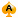 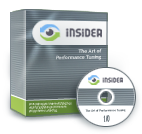 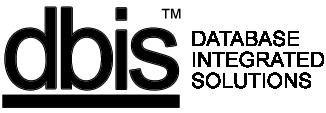 The Rule:
“The most important rule with respect to data is to never put yourself into an unrecoverable situation.”
The importance of this guideline cannot be stressed enough, but it does not mean that you can never use time saving or performance enhancing options.
Information Security Has Changed
Hacking Steps
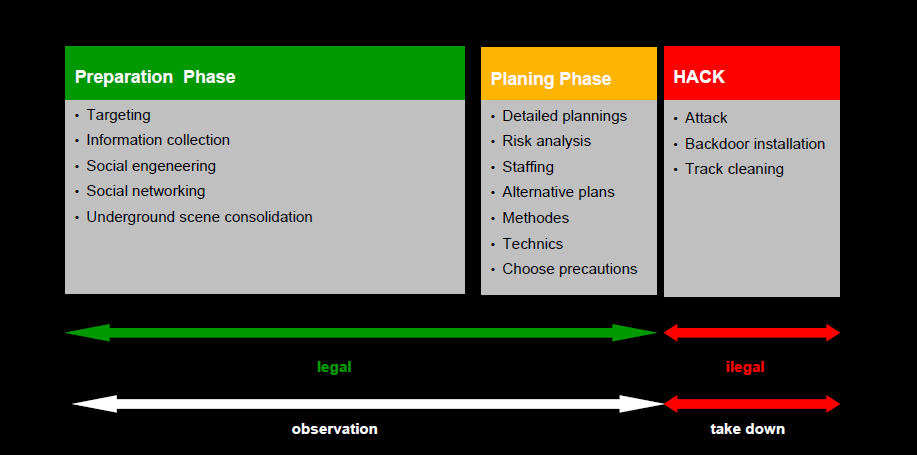 OFFICIAL STATISTICSfrom Secret Service Germany
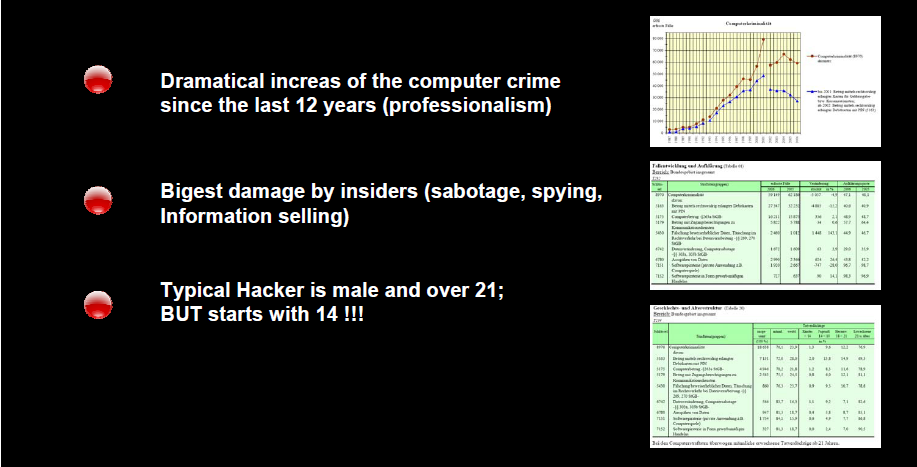 SOME SHORT FACTS
HIGH SCORE LIST
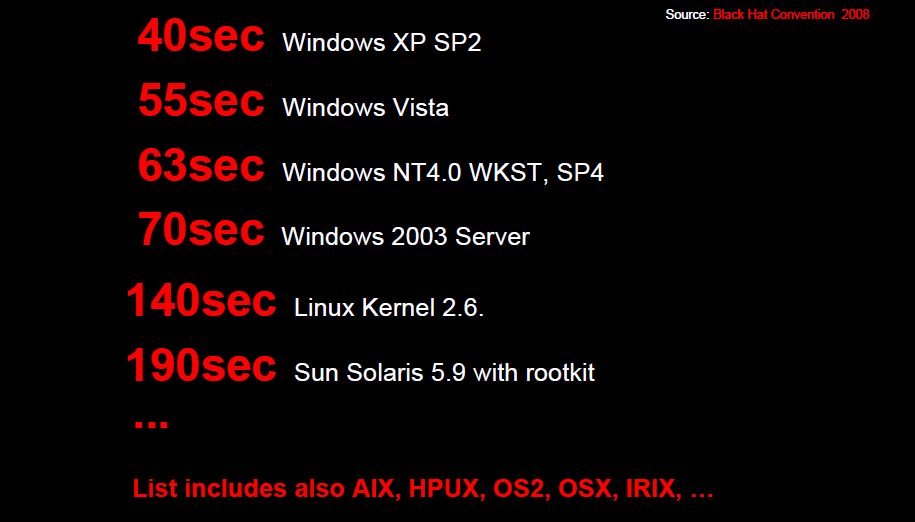 2007/2008 SHOPPING LIST
CRISIS SHOPPING LIST 2009
CONCLUSION
Some Oracle Security Tips
1) Grant privileges only to a user or application which requires the privilege to accomplish necessary work. Excessive granting of unnecessary privileges can compromise security.
Some Oracle Security Tips
2)No administrative functions are to be performed by an application.  For example create user, delete user, grant role, grant object privileges, etc.
Some Oracle Security Tips
3) Privileges for schema or database owner objects should be granted via a role and not explicitly.  Do not use the “ALL” option when granting object privileges, instead specify the exact privilege needed, such as select, update, insert, delete.
Some Oracle Security Tips
4)Password protected roles may be implemented to allow an application to control access to its data.  Thereby, end users may not access the application’s data from outside the application.
Some Oracle Security Tips
5)Access to Administrative or System user accounts should be restricted to authorized DBAs.
Some Oracle Security Tips
6) Do not grant system supplied database roles. These roles may have administrative privileges and the role privileges may change with new releases of the database.
Some Oracle Security Tips
7) Database catalog access should be restricted.  Example: Use “USER_VIEWS” instead of “DBA_VIEWS” for an Oracle database.
Some Oracle Security Tips
8) Privileges granted to PUBLIC are accessible to every user and should be granted only when necessary.
Some Oracle Security Tips
9) Any password stored by applications in the database should be encrypted.
Some Oracle Security Tips
10) Applications should not “DROP”, “CREATE” or “ALTER” objects within the application.
Some Oracle Security Tips
11) Utilize the shared database infrastructure to share cost whenever possible.
Some Oracle Security Tips
12) Applications should not access the database with the same security as the owner of the database objects. For example on SQL Server do not grant the “dbowner” role and on Oracle do not use the Schema userid to connect to the database. Setup another userid with the necessary privileges to run the application.
Some Oracle Security Tips
12) Database integrity should be enforced on the database using foreign keys not in the application code. This helps prevent code outside the application from creating orphan records and/or invalid data.
Some Oracle Security Tips
12) Do not hard code username and passwords in the application source code.
Some Oracle Security Tips
13) Ensure external users have the least privilege possible.
Some Oracle Security Tips
13) Ensure external users have the least privilege possible.
Some Oracle Security Tips
14) Ensure external users have the least privilege possible.
Oracle Security Solutions
Oracle Security Components
DB ENVIRONMENT
Security Data in Rest/Access Control
WHAT IS ASO?
What Security Problems does ASO solve?
ASO BENEFITS
TDE – Transparent Data Encryption
TDE – Transparent Data Encryption
TDE – Transparent Data Encryption
SECURING DATA IN MOTION
NETWORK ENCRYPTION
SECURING BACKUP
SECURING BACKUPExamples
DATAMASKING
WHAT IS DATAMASKING?
PREVENT MODIFICATIONS BY UNAUTHORIZED USERS
WHAT IS DATA VAULT?
DATA VAULT HELP TO SOLVE:
DATA VAULT VsVPD and OLS
DATABASE VAULT Realms and Rule
DATA VAULT REPORTS
DATA VAULT EXAMPLES
HIGHLY SECURED ENVIROMENTS AUDIT VALT
AUDIT VAULT EXAMPLES
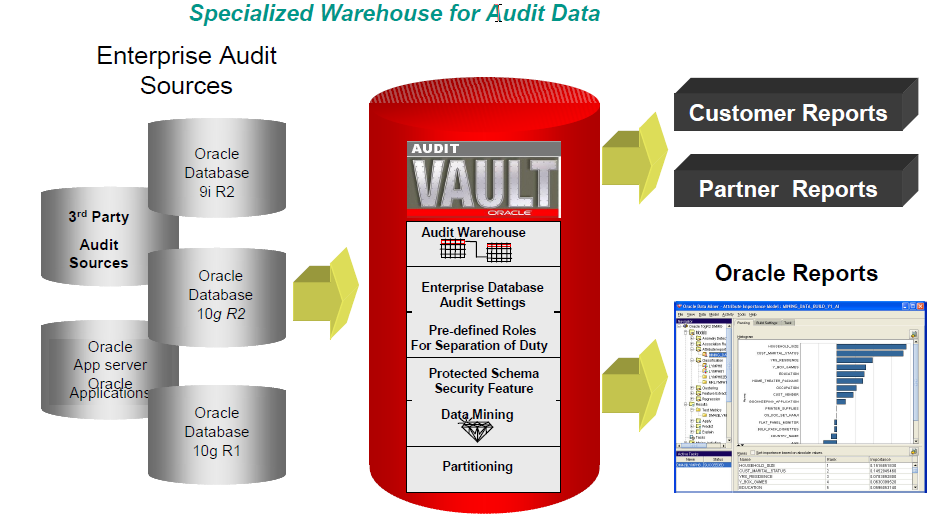 AUDIT VAULT REPORTSWho, What, When, Where
AUDIT VAULT DASHBOARD
AUDIT VAULT SUMMARY
PROGRAM
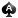 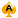 The Oracle ACE Program is designed to recognize and reward members of the Oracle Technology and Applications communities for their contributions to those communities. These individuals are technically proficient (when applicable) and willingly share their knowledge and experiences.
The program comprises two levels: Oracle ACE and Oracle ACE Director. 

The former designation is Oracle's way of saying "thank you" to community contributors for their efforts; we (and the community) appreciate their enthusiasm. The latter designation is for community enthusiasts who not only share their knowledge (usually in extraordinary ways), but also want to increase their community advocacy and work more proactively with Oracle to find opportunities for the same. In this sense, Oracle ACE is "backward looking" and Oracle ACE Director is "forward looking."
PROGRAM
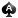 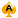 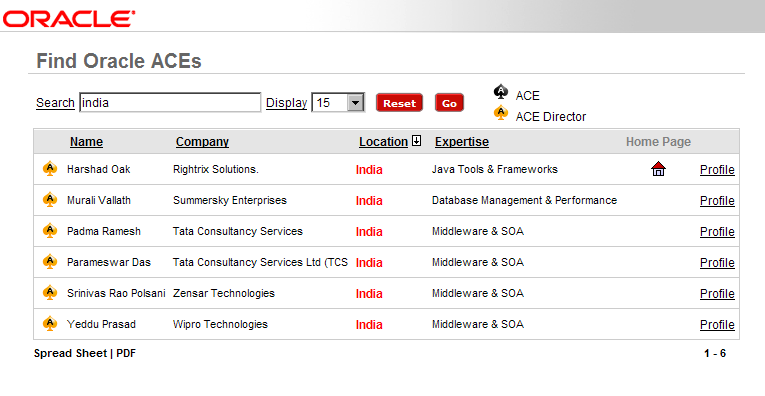 PROGRAM
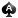 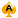 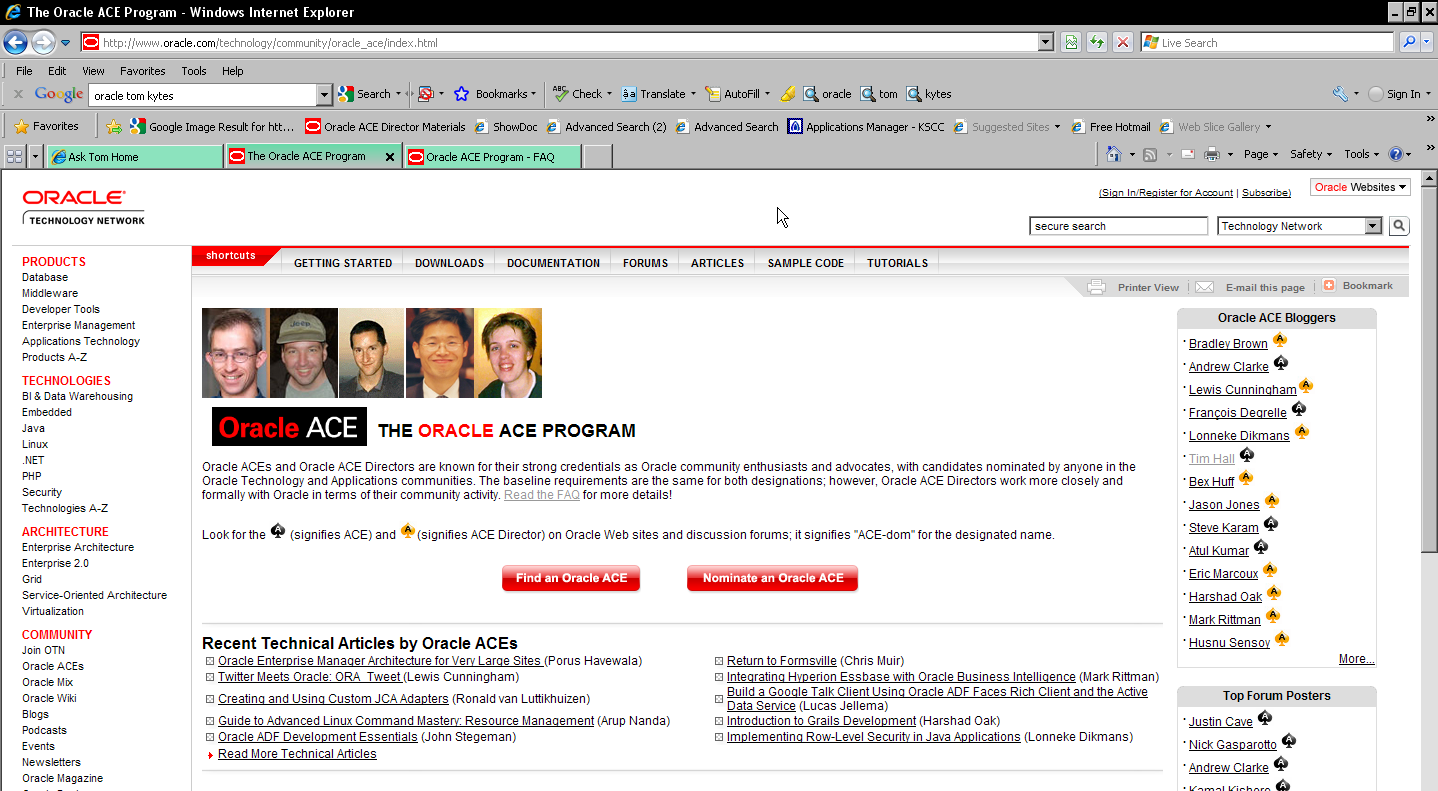 PROGRAM
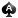 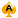 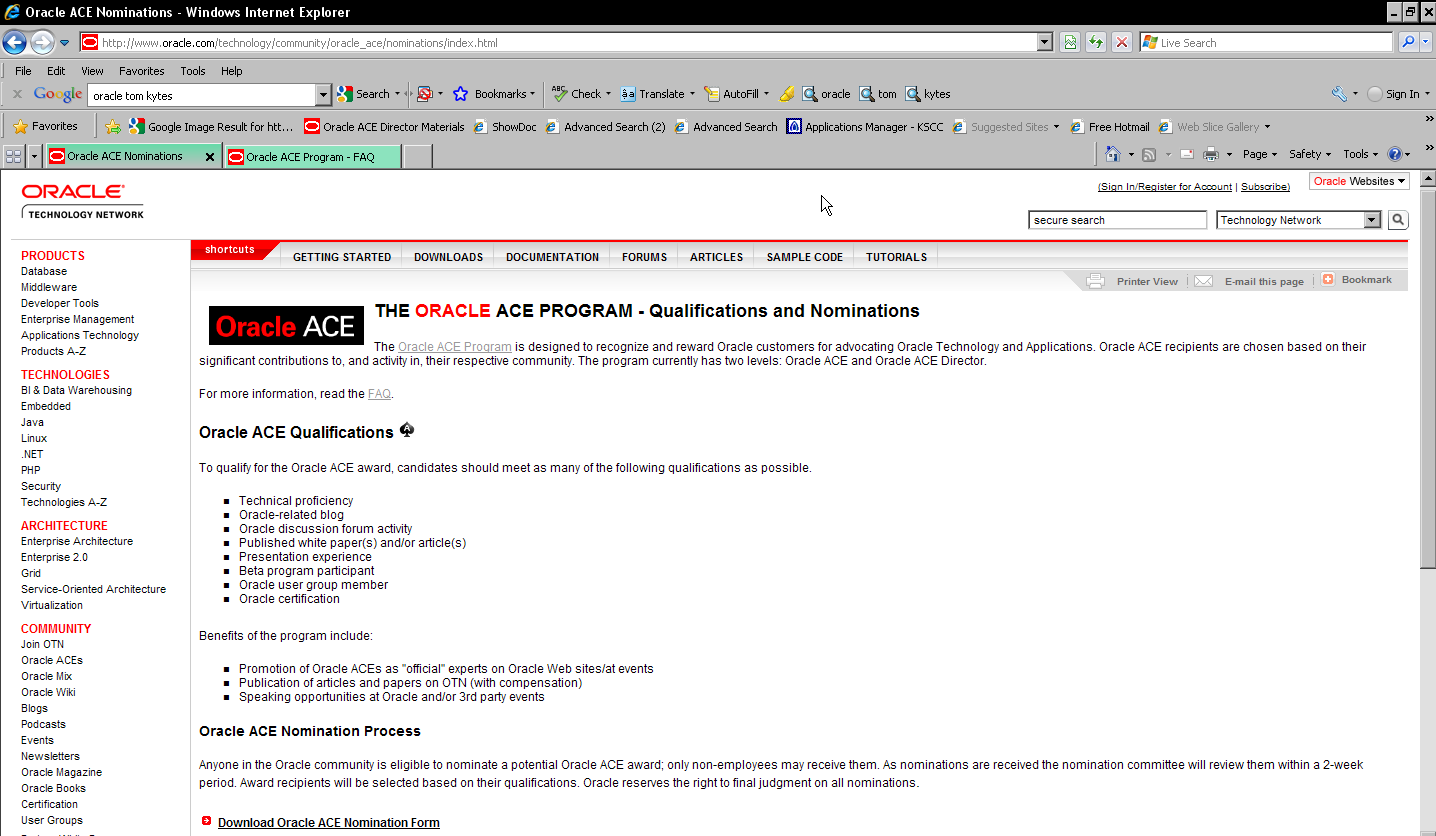 Questions?
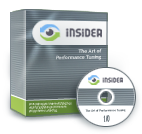 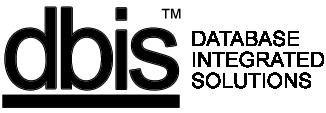 Thank you !
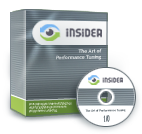 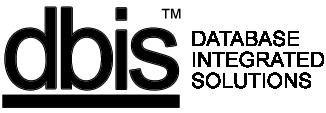